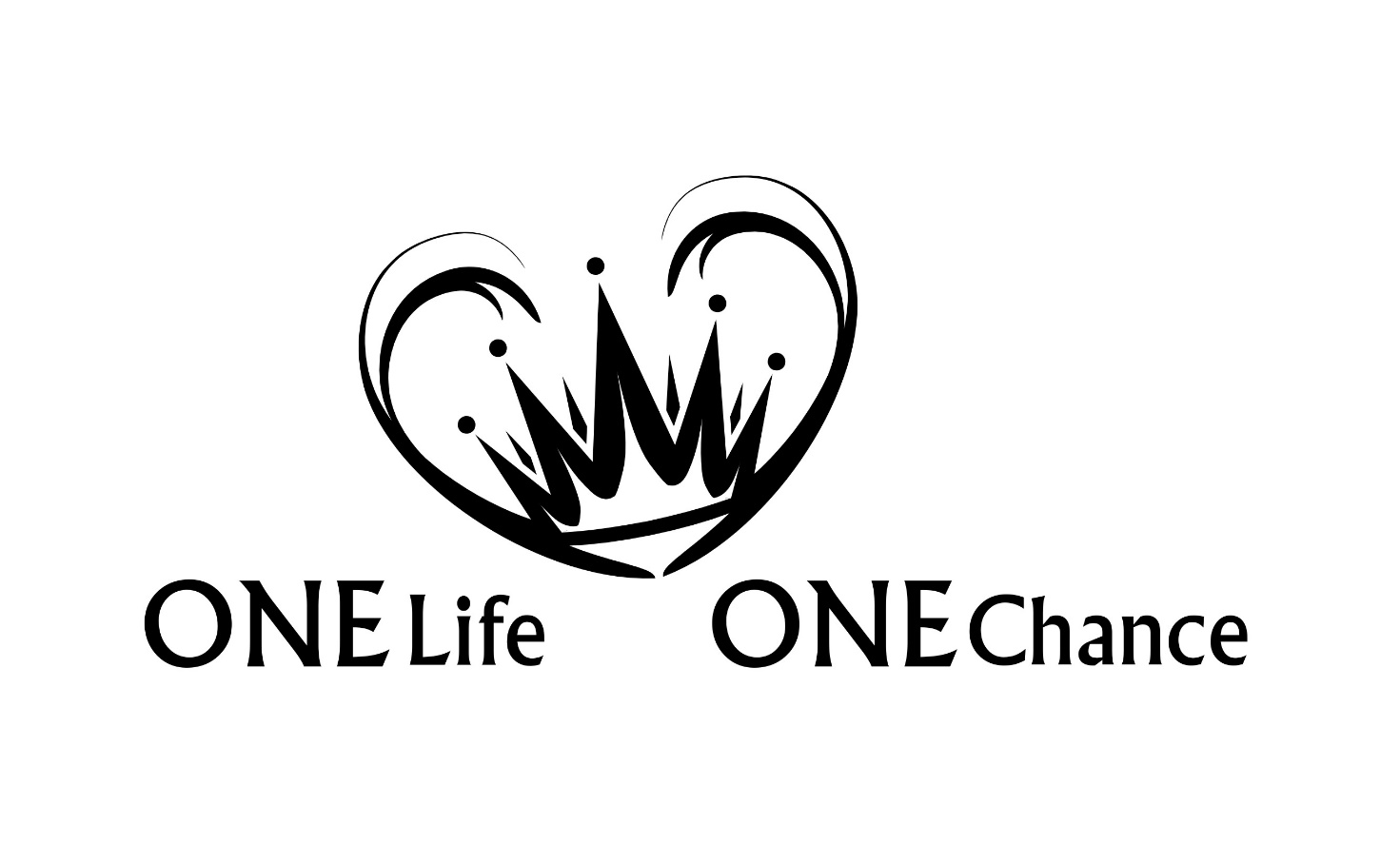 Offb Teil 19 | Einführung zwei Babylons
Einführung in die Kapitel 17 und 18
Kapitel 17:	
Der Fall des religiösen Babylons | 
Die falsche Braut – das von Gott abgefallene Glaubens-System
Kapitel 18:	
Der Fall des politischen Babylons und dessen Wirtschaftssystem
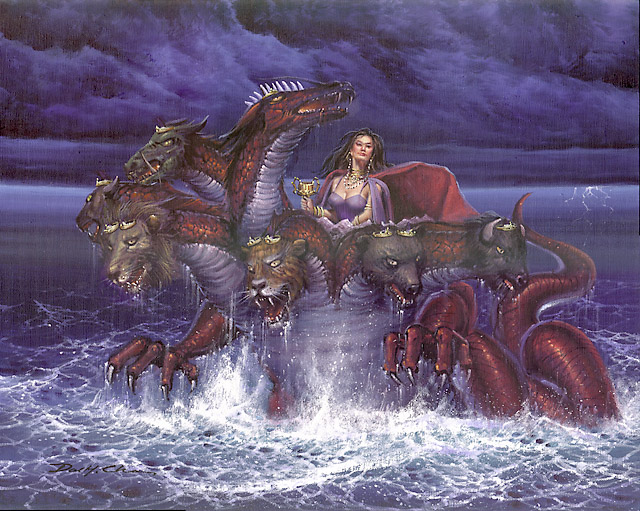 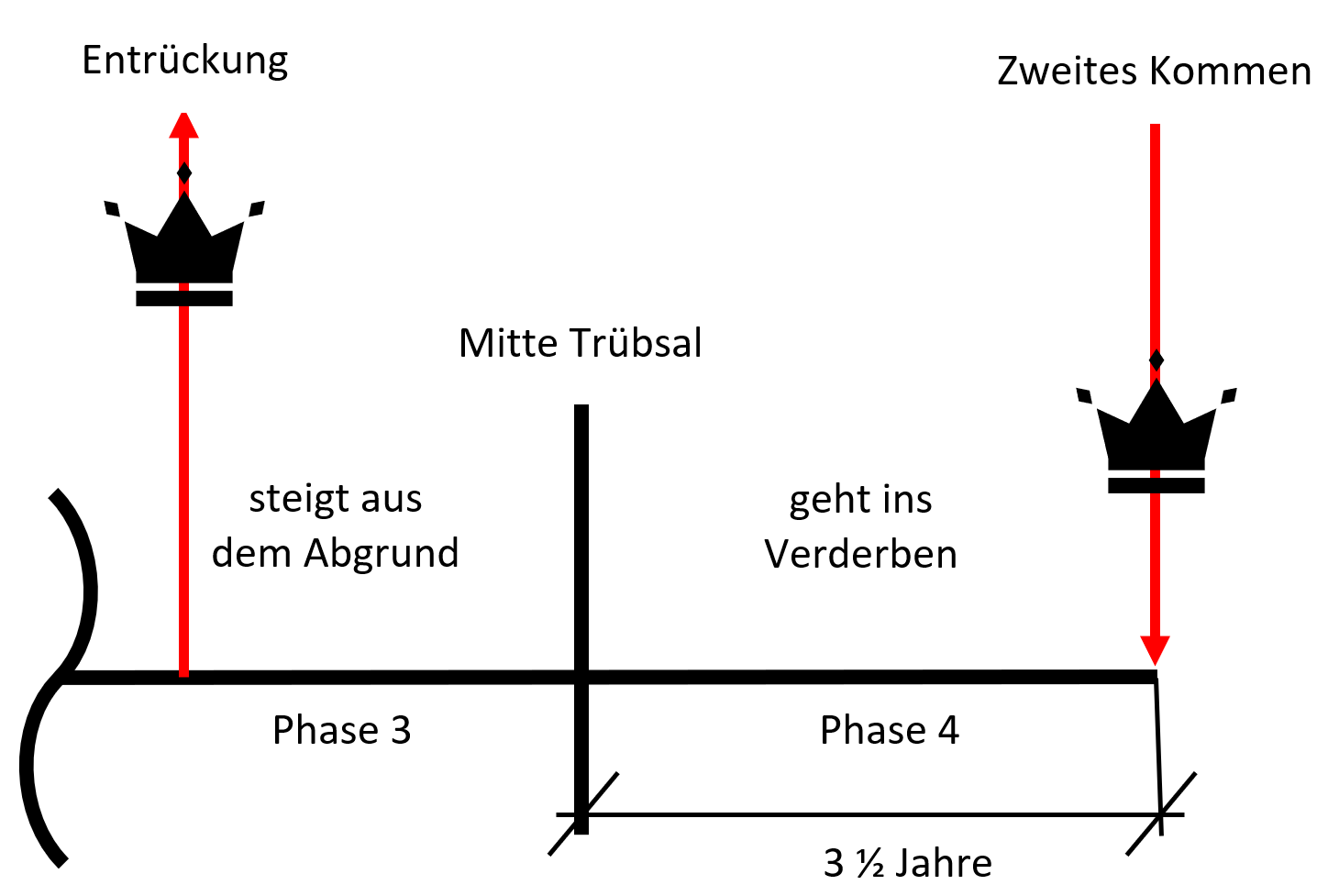 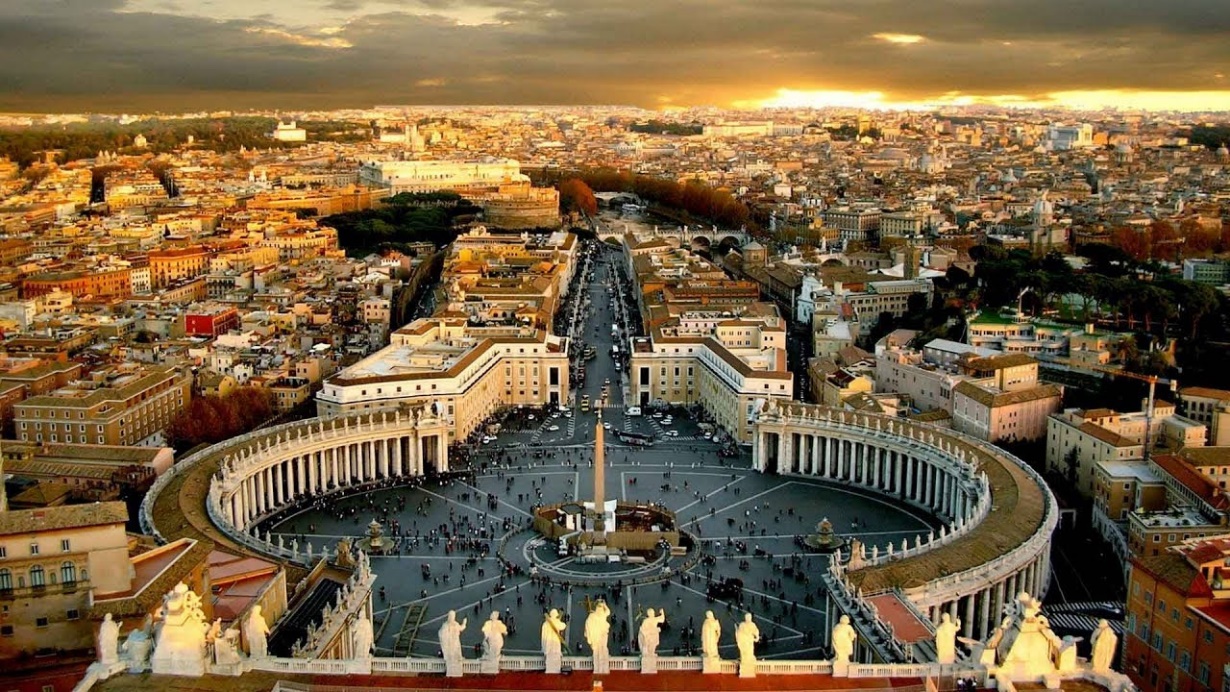 Grosse Hure Babylon

Reitend auf dem Tier
Tierreligion

Grosse Stadt Babylon
Babylon – das antigöttliches System Satans |
Inbegriff des Okkulten, Bösen und Gottlosen
Der Name Babylon zieht sich wie ein roter Faden durch die Bibel: 
Von Gen 10 bis hin zu Offb 19. Die Stadt Babylon ist das Gegenstück 
zu Jerusalem, der Stadt des Königs Gottes, und gilt seit seinen 
nachsintflutlichen Anfängen als Wiege des Götzendienstes und 
ist der Inbegriff des Okkulten und Gottfernen.
Babylon – das antigöttliches System Satans |
Inbegriff des Okkulten, Bösen und Gottlosen
Noah  Ham  Kush  Nimrod (ca. 2300 v.Chr.)
"Und Kusch zeugte Nimrod; der war der erste Gewaltige auf 
der Erde. 9 Er war ein gewaltiger Jäger vor dem HERRN; 
darum sagt man: Wie Nimrod, ein gewaltiger Jäger vor dem 
HERRN! 10 Und der Anfang seines Königreiches war Babel 
und Erech und Akkad und Kalne im Land Schinar." (Gen 10,8-10)
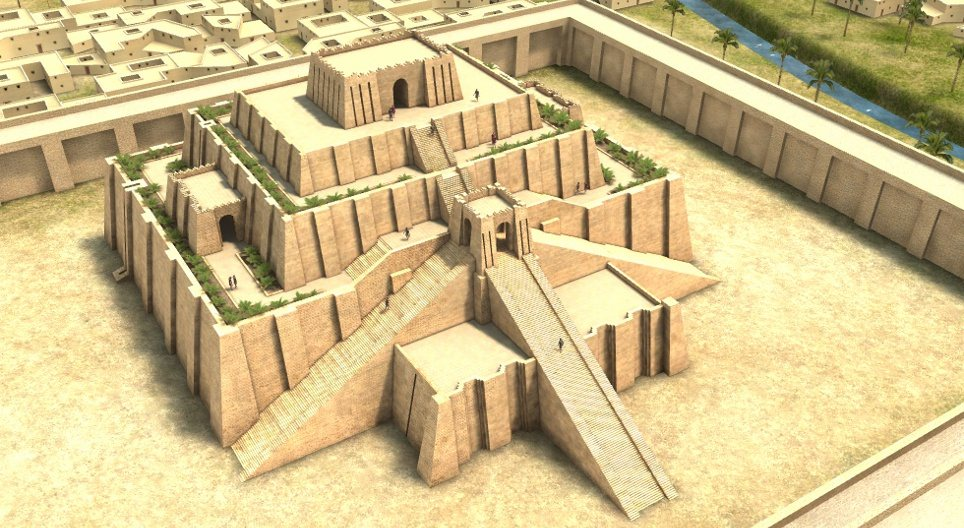 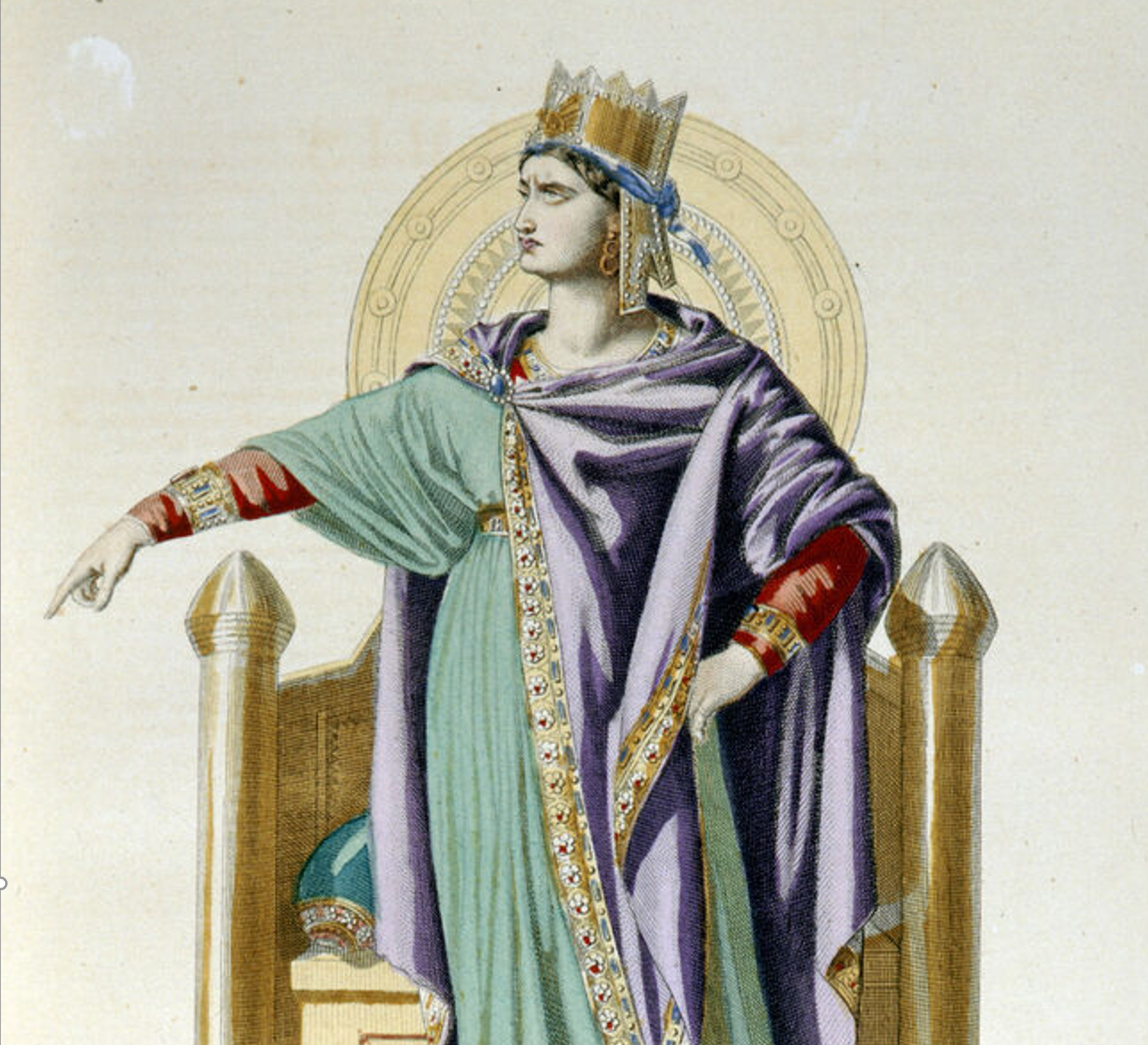 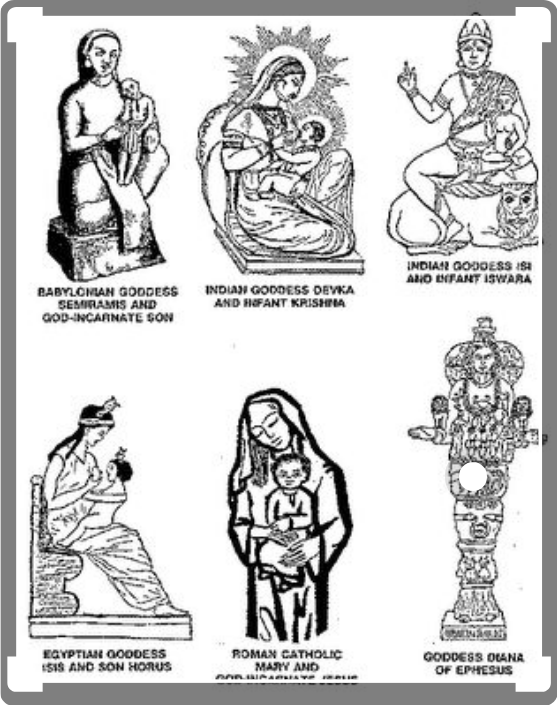 Politisches und religiöses Babylon
Zeitalter
der Nationen
Nimrod
ca. 2300 v.Chr.
Nebukadnezar
609 v.Chr.
Tier aus dem Meer 
(Endzeitherrscher)
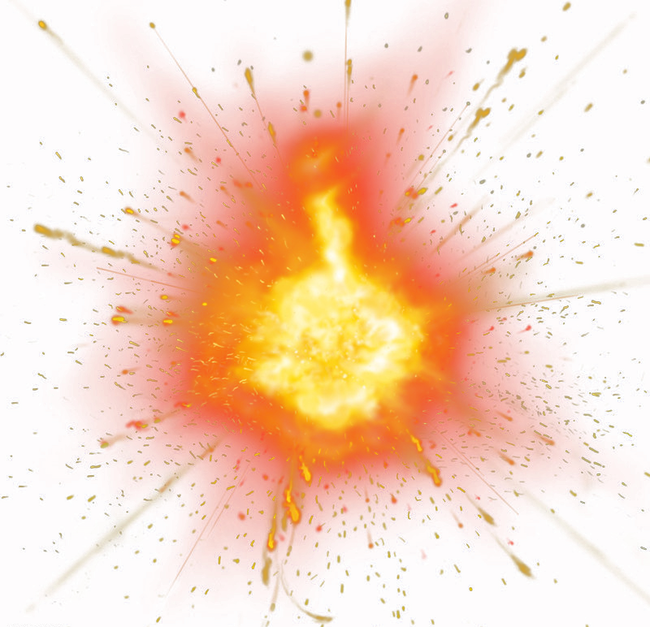 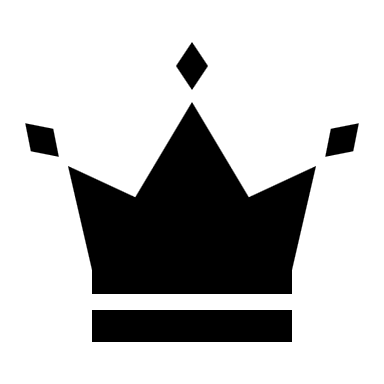 Politisches und religiöses Babylon
Zeitalter
der Nationen
Nimrod
ca. 2300 v.Chr.
Nebukadnezar
609 v.Chr.
Tier aus dem Meer 
(Endzeitherrscher)
Vier Frauen in der Offenbarung
1. Das Weib Isebel | 2,18-29
"Aber ich habe gegen dich, dass du das Weib Isebel gewähren lässt, die 
sich eine Prophetin nennt und meine Knechte lehrt und verführt, Unzucht 
zu treiben und Götzenopfer zu essen. 21 Und ich gab ihr Zeit, damit sie 
Buße tut, und sie will nicht Buße tun von ihrer Unzucht. 22 Siehe, ich 
werfe sie aufs Bett und die, welche Ehebruch mit ihr treiben, in große 
Bedrängnis, wenn sie nicht Buße tun von ihren Werken. 23 Und ihre 
Kinder werde ich mit dem Tod töten, und alle Gemeinden werden 
erkennen, dass ich es bin, der Nieren und Herzen erforscht; 
und ich werde euch einem jeden nach euren Werken geben." 
(2,20-23)
Vier Frauen in der Offenbarung
1. Das Weib Isebel | 2,18-29
"Und ich gab ihr Zeit, damit sie Buße tut, und sie will nicht Buße 
tun von ihrer Unzucht. 22 Siehe, ich werfe sie aufs Bett und die, 
welche Ehebruch mit ihr treiben, in große Bedrängnis, wenn sie 
nicht Buße tun von ihren Werken. 23 Und ihre Kinder werde ich 
mit dem Tod töten, und alle Gemeinden werden erkennen, dass 
ich es bin, der Nieren und Herzen erforscht; und ich werde euch 
einem jeden nach euren Werken geben." (2,21-23)
Vier Frauen in der Offenbarung
2. Die mit der Sonne bekleidete Frau| 12,1-17
"Und ein großes Zeichen erschien im Himmel: Eine Frau, 
bekleidet mit der Sonne, und der Mond ⟨war⟩ unter ihren 
Füßen und auf ihrem Haupt ein Kranz von zwölf Sternen. 
2 Und sie ist schwanger und schreit in Geburtswehen und 
in Schmerzen ⟨und soll⟩ gebären." (12,1-2)
Vier Frauen in der Offenbarung
3. Die grosse Hure Babylon| 17,1-18
"Und es kam einer von den sieben Engeln, welche die sieben 
Schalen hatten, und redete mit mir und sprach: Komm her! 
Ich will dir das Gericht über die große Hure zeigen, die an vielen 
Wassern sitzt, 2 mit der die Könige der Erde Unzucht getrieben 
haben; und die Bewohner der Erde sind trunken geworden 
von dem Wein ihrer Unzucht. 3 Und er führte mich im Geist 
hinweg in eine Wüste; und ich sah eine Frau auf einem 
scharlachroten Tier sitzen, das voller Lästernamen war und 
sieben Köpfe und zehn Hörner hatte. …
Vier Frauen in der Offenbarung
3. Die grosse Hure Babylon| 17,1-18
"… Und die Frau war bekleidet mit Purpur und Scharlach und 
übergoldet mit Gold und Edelgestein und Perlen, und sie hatte 
einen goldenen Becher in ihrer Hand, voller Gräuel und Unreinheit 
ihrer Unzucht; 5 und sie hatte an ihrer Stirn einen Namen 
geschrieben, ein Geheimnis: Babylon, die Große, die Mutter der 
Huren und der Gräuel der Erde. 6 Und ich sah die Frau trunken vom 
Blut der Heiligen und vom Blut der Zeugen Jesu. Und ich wunderte 
mich, als ich sie sah, mit großer Verwunderung." (17,1-6)
Vier Frauen in der Offenbarung
4. Die Braut und Frau des Herrn Jesus| 19,6-9; 21,9-22,5
"Und ich hörte ⟨etwas⟩ wie eine Stimme einer großen Volksmenge 
und wie ein Rauschen vieler Wasser und wie ein Rollen starker 
Donner, die sprachen: Halleluja! Denn der Herr, unser Gott, der 
Allmächtige, hat die Herrschaft angetreten. 7 Lasst uns fröhlich 
sein und jubeln und ihm die Ehre geben; denn die Hochzeit des 
Lammes ist gekommen, und seine Frau hat sich bereitgemacht. 
8 Und ihr wurde gegeben, dass sie sich kleidete in feine 
Leinwand, glänzend, rein; denn die feine Leinwand sind die 
gerechten Taten der Heiligen. …
Vier Frauen in der Offenbarung
4. Die Braut und Frau des Herrn Jesus| 19,6-9; 21,9-22,5
"… Und er spricht zu mir: Schreibe: Glückselig, die eingeladen 
sind zum Hochzeitsmahl des Lammes! Und er spricht zu mir: Dies 
sind die wahrhaftigen Worte Gottes." (19,6-9)
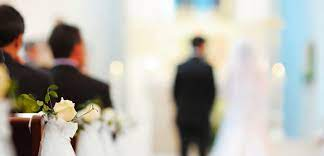 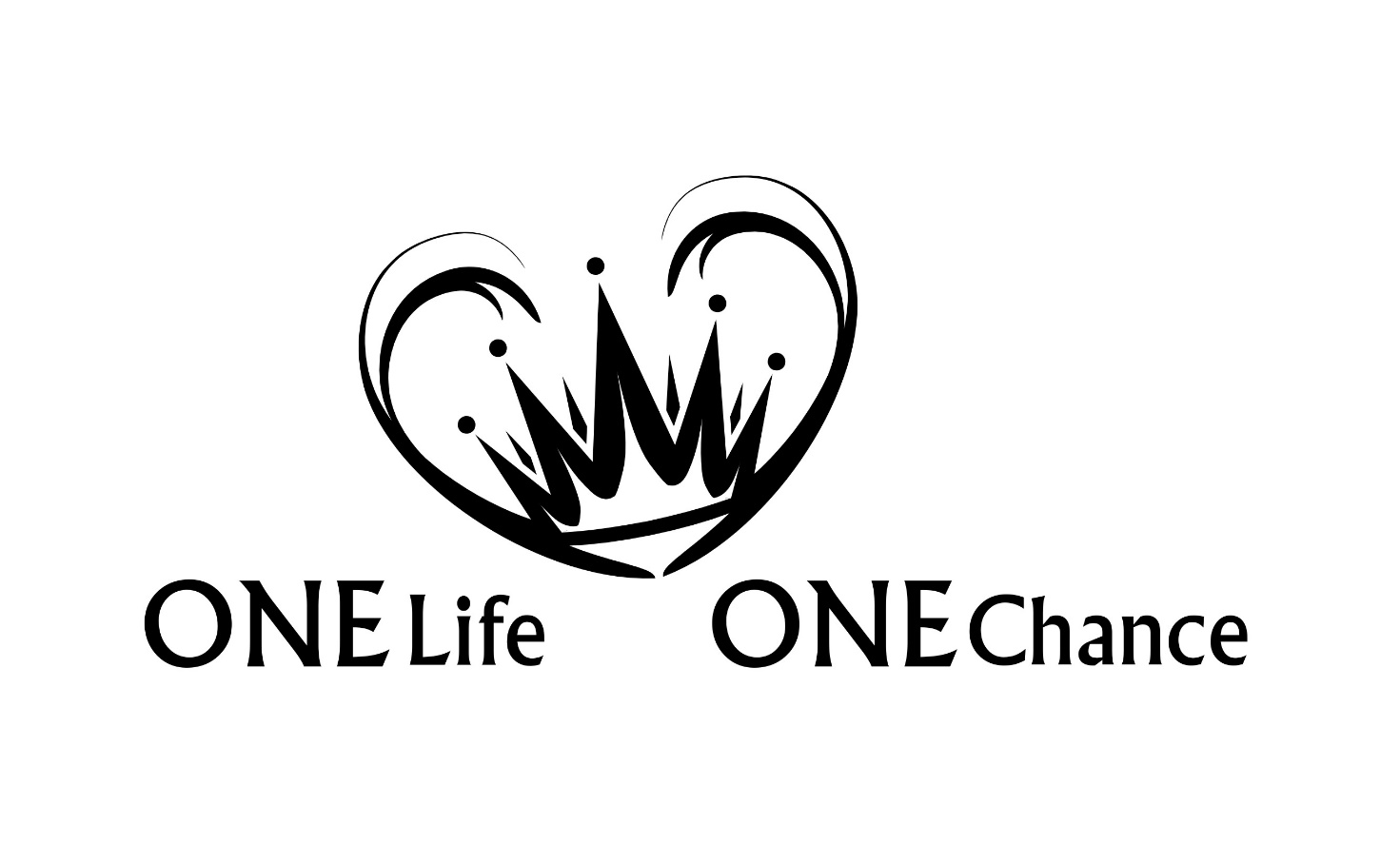 Offb Teil 19 | Einführung zwei Babylons